AALC Budget and FinanceQ & A
Office of the Controller/Budget Office
Workshop Presenters
Debra Glenn
Assistant Vice President for 
Business Services/Controller 
801-957-4084
Debra.Glenn@slcc.edu

Travis Kartchner
Associate Controller/Treasurer
801-957-4224
Travis.Kartchner@slcc.edu

Sean Clayton
Assistant Controller
801-957-4676
Sean.Clayton@slcc.edu 

Ben Booth
Assistant Controller
801-957-4223
bbooth7@slcc.edu 


Brandon Thomas
Director, Purchasing & Accounts Payable
801-957-4255
Brandon.Thomas@slcc.edu 

Michelle Cahoon
Senior Accountant
801-957-4656
Michelle.Cahoon@slcc.edu 

Brooke Jensen
Internal Controls Analyst
801-957-5837
Brooke.Jensen@slcc.edu  

Jillana AhLoe
Budget Director
801-957-4149
jillana.ahloe@slcc.edu
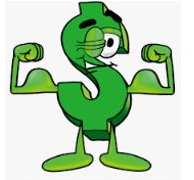 BCM Basics
A Budget Center Manager (BCM) is a special designation that means acceptance of financial empowerment and accountability.
Generally, only administrator/manager level positions are BCMs.
BCMs act prudently in ALL financial matters to protect College interests.
BCM accountability cannot be delegated, but Administrative Assistants assist the BCM in fulfilling their role by performing financial related tasks.
BCM financial duties and responsibilities (handout).
Budget and Business Cycle
The fiscal year generally follows the academic year.

College fiscal year is July 1 – June 30
Fiscal year 2023 (FY23): July 1, 2022 through June 30, 2023

Summer semester is split between two fiscal years.
Budget and Business Cycle
Budget Creation and Disbursement
Other Funds
Appropriated Funds
Generally NUMERIC indexes
Fee based
Sales
Grants
Donations
Departments responsible for budget set up in August (yellow form)
Generally ALPHA indexes
Approved by Cabinet
Established by the Budget Office
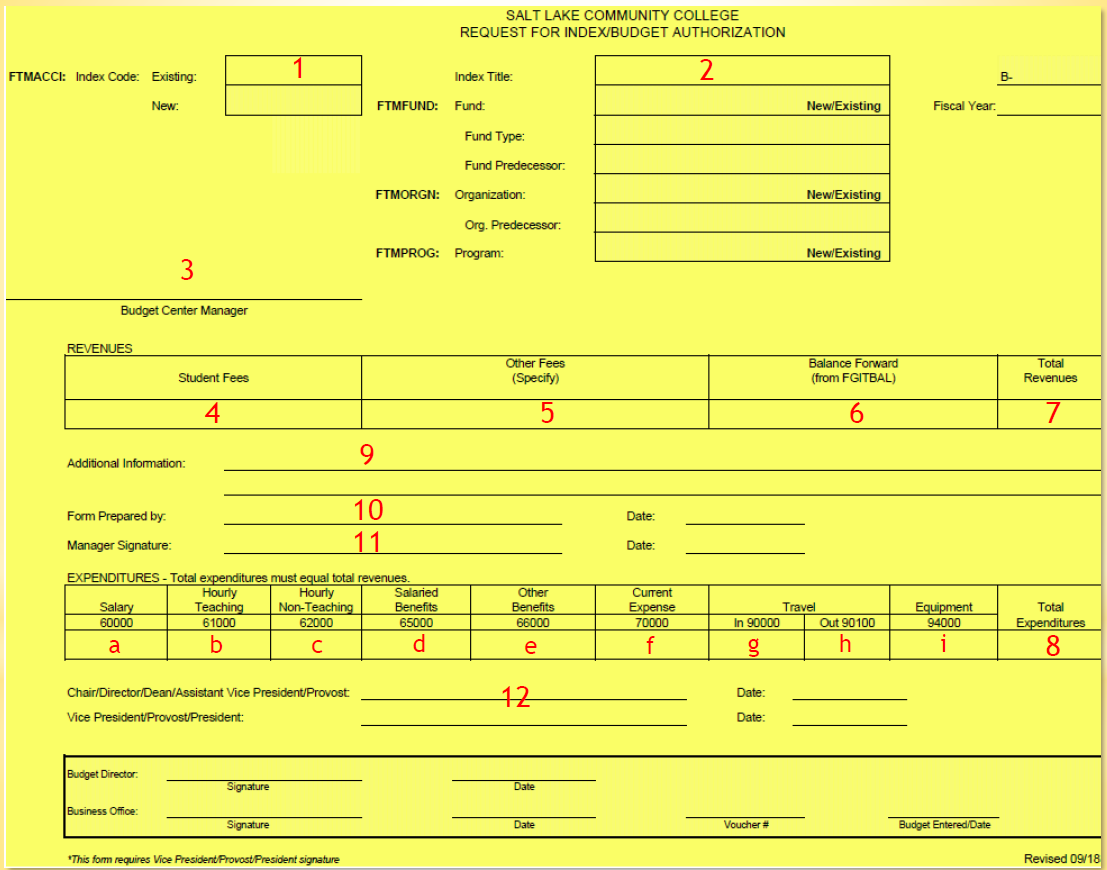 Budget Office website >>

Budget Training & Resources >>

Additional Resources >>

How to set up initial budget for self-support indexes
Budget and Finance Best Practices
Source and Use of Funds
Why is this important?

Journal Entries
Why?
When?

Nonsufficient Fund Flag (NSF)
When is it turned on?

Controller Memos
Tools
Banner
FGIBAVL
FGIBDST
FGITRND
FGIOENC
FGRODTA
Controller's Office staff
AskAController@slcc.edu
ServiceNow
SLCCBuy
Chrome River
Etrieve
Training materials
Budget Availability Report
Budget Office staff
BudgetOffice@slcc.edu
Checklist Handout
Checklist
Daily/Weekly
Login to SLCCBuy to submit or approve requisitions.

Monthly
Review FGIBAVL or Banner Budget Availability Report
Budget Availability Report
Checklist
Daily/Weekly
Login to SLCCBuy to submit or approve requisitions

Monthly
Review FGIBAVL or Banner Budget Availability Report
Review FGIBDST and FGITRND or FGRODTA
Review open encumbrance list in FGIOENC 
Complete p-card expense reports in Chrome River
Checklist
Yearly
Set up budgets for numeric indexes only
Submit IBP requests to the IBP portal

As Needed
Request journal entries from the Controller's Office
 (Can take up to 10 days)
Submit or approve budget transfers in Etrieve
 (Can take up to 10 days)
Financial Data
What do the numbers mean?
Index Codes
Alpha (BBBOFF) - E&G Funded
Numeric – Self Sustaining
Account Codes
50000-59999 – Revenue
60000-69999 – Payroll Expenses
70000-79999 – Current Expenses
90000 – Travel Expenses
94000 – Capital Expenses (unit cost of $5,000+)
Financial Data
Budgets
Established on the top level account
60000 – Salaries Budget
65000 – Benefits Budget
70000 – Current Expense Budget
90000 – In State Travel Budget
94000 – Capital Expenses (unit cost of $5,000+)


Encumbrances that roll from previous fiscal year show up as budget on the same account the encumbrance is on.
FGIBAVL – shows budget availability for an index by budget categories (for expenses only)

FGIBDST – shows budget availability for an index by accounts (for revenue & expenses)
Budget Reports
FGIBAVL  vs.  FGIBDST
FGIBAVL
FGIBDST
Total/Summary info by Account #

		      YTD Column
	70405		$    250
	70445		$ 1,500
	70455		$    100
	70460		$ 2,700
	73070		$ 1,000
	7xxxx etc.	$    700
Total of 70000’s	$ 6,250
Total/Summary by “Budget Roll-Up Category”
(excludes Revenue Budget category)  
		       	        YTD Column
		60000
		62000
		65000
		70000		$ 6,250 
		90000
		90100
FGIBAVL
Same Budget Information
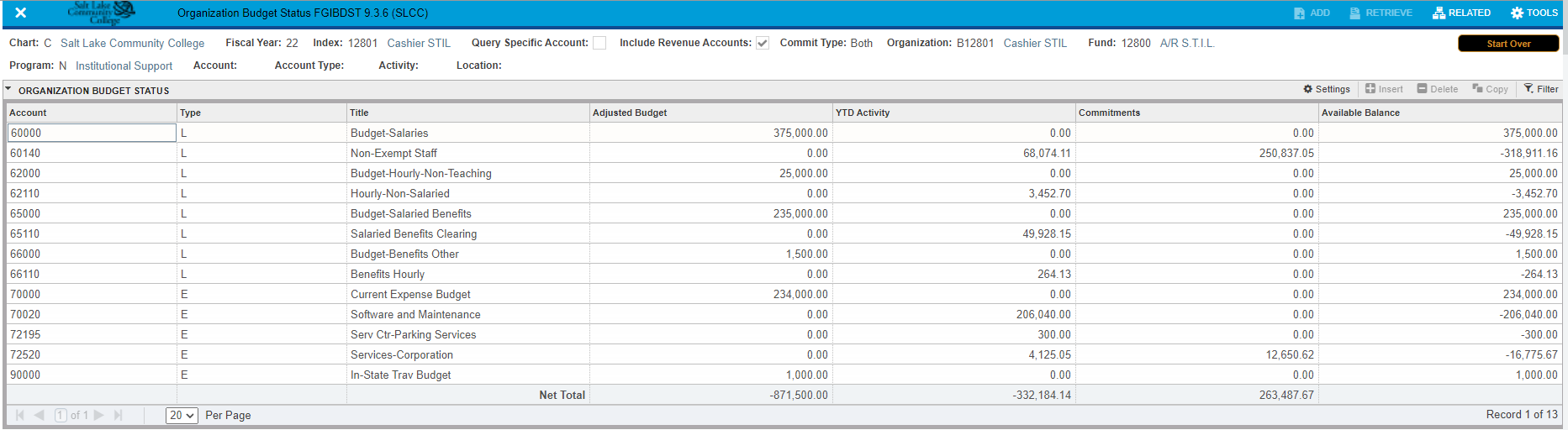 FGIBDST
FGIBAVL
Expenses & commitments by budget category
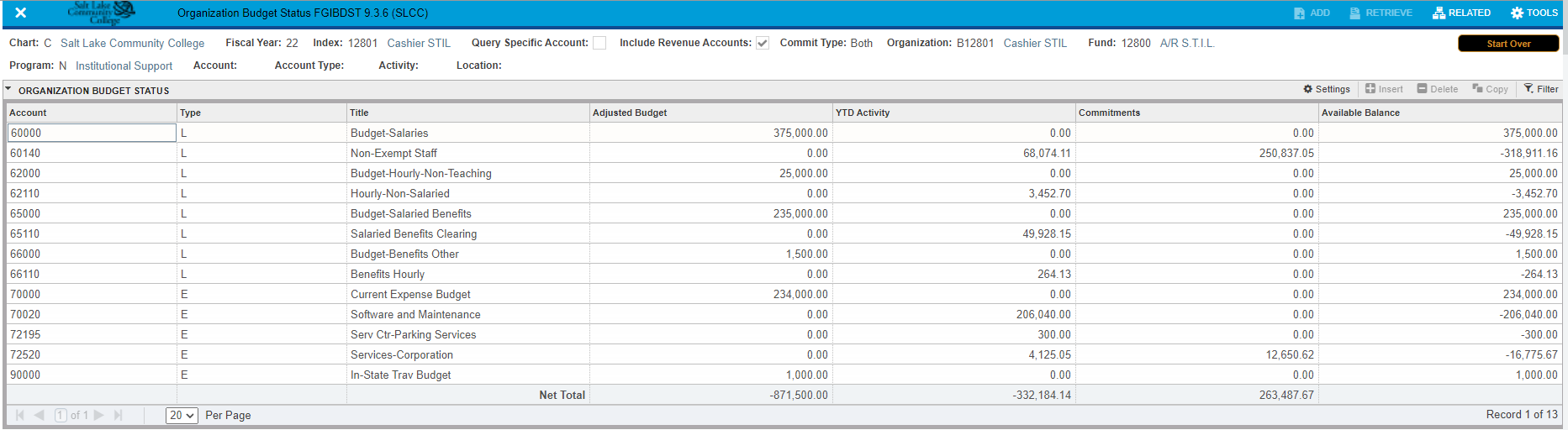 FGIBDST
Same data but categorized by account
FGIBAVL
Available balances by budget category
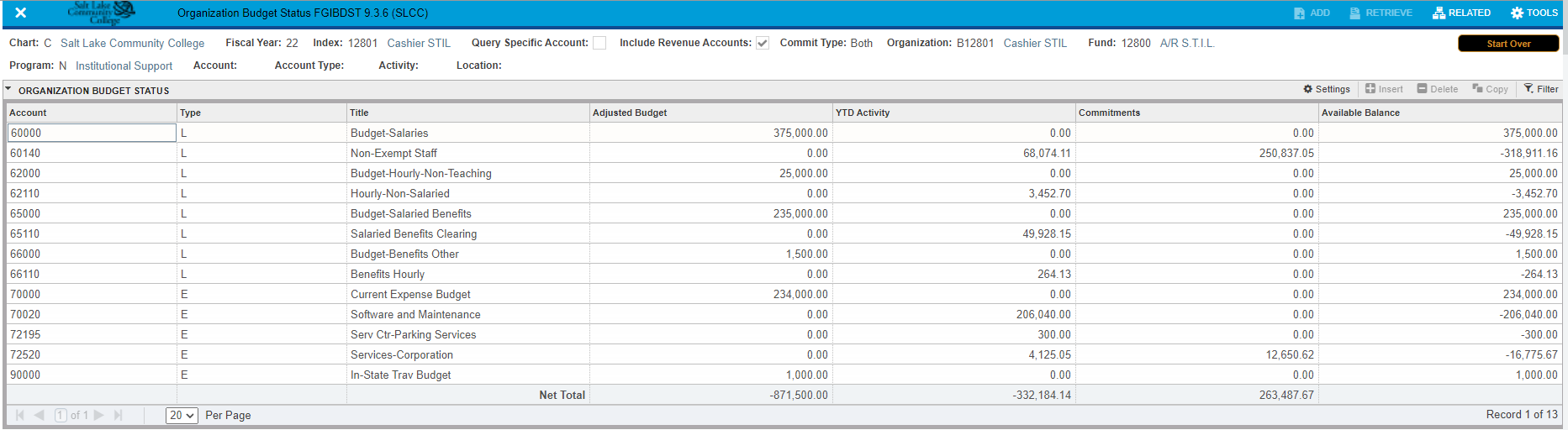 FGIBDST
The sum of each budget with its corresponding accounts equals each available balance
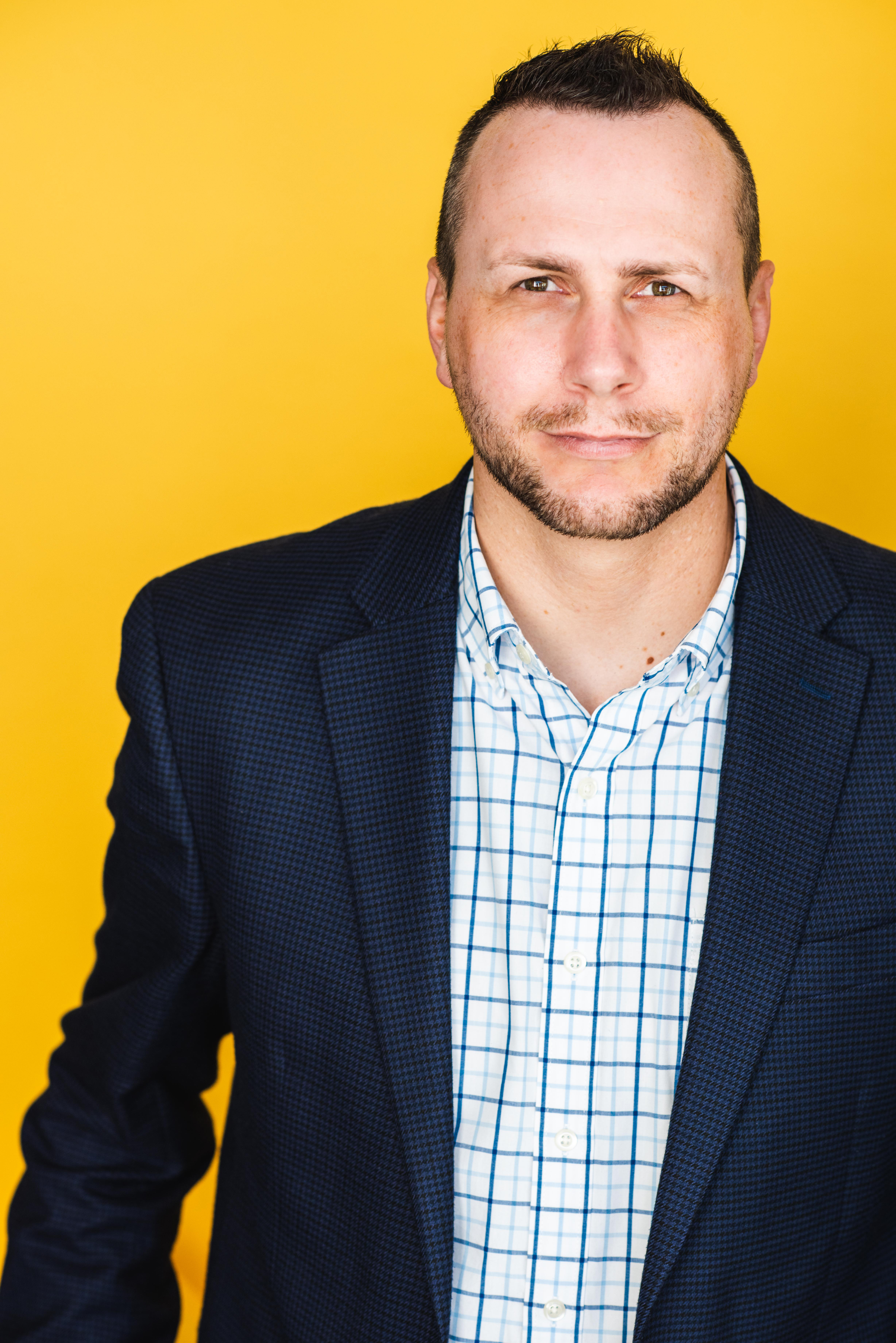 General Accounting and Budget Forms in Banner
FGIBAVL (Budget Availability Status Form)
Displays the following information by budget category:
Budget amounts (for expense categories only)
YTD activity (posted transactions)
Commitments (unposted transactions)
Available balances

When to use it: When you need a high-level overview of how much of each expense budget you have available to spend from an index.

Form-specific things to remember:
Enter 60000 in the Account parameter. 
Positive available balances are good; Negative available balances are BAD!
Exportable to Excel.
FGIBAVL Parameters Example
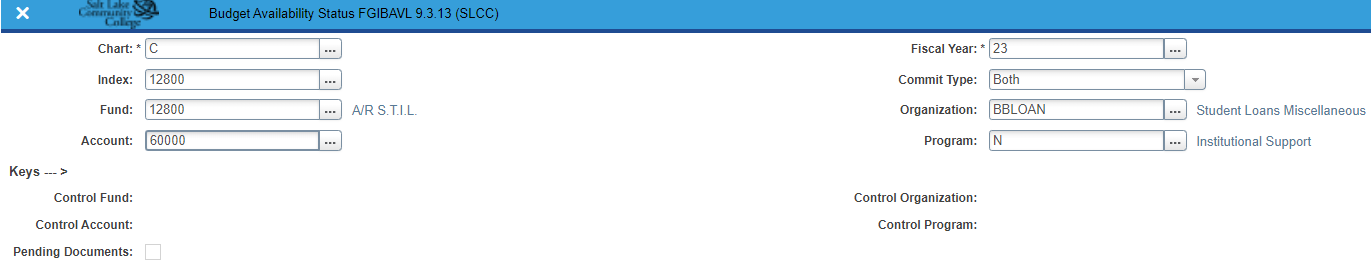 General Accounting and Budget Forms in Banner
FGIBDST (Organizational Budget Status Form)
Displays the following information: 
Budget category amounts (for revenue & expense categories)
YTD activity (posted transactions) by account
Commitments (unposted transactions) by account
Available balances (by summing the account amounts to their corresponding budget amounts)

When to use it: When your BCM needs a high-level overview of how much of each revenue and expense budget you have available to spend from an index.

Form-specific things to remember:
After you sum the account amounts to their corresponding budget amounts, positive available balances are good; Negative available balances are BAD!
Exportable to Excel.
FGIBDST Parameters Example
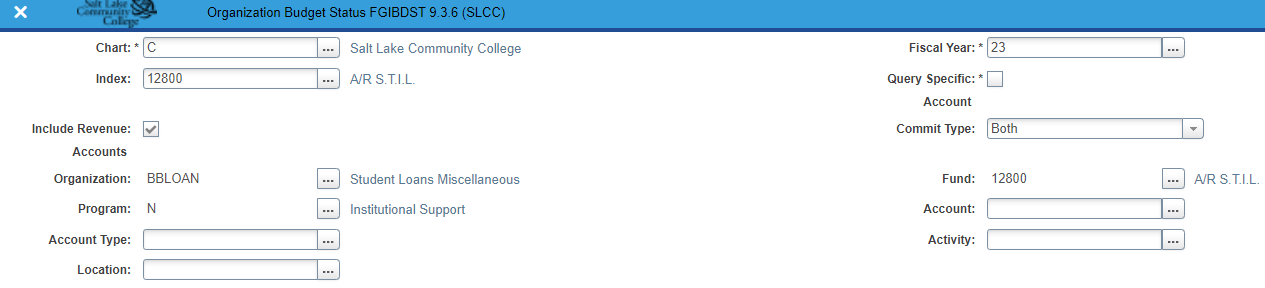 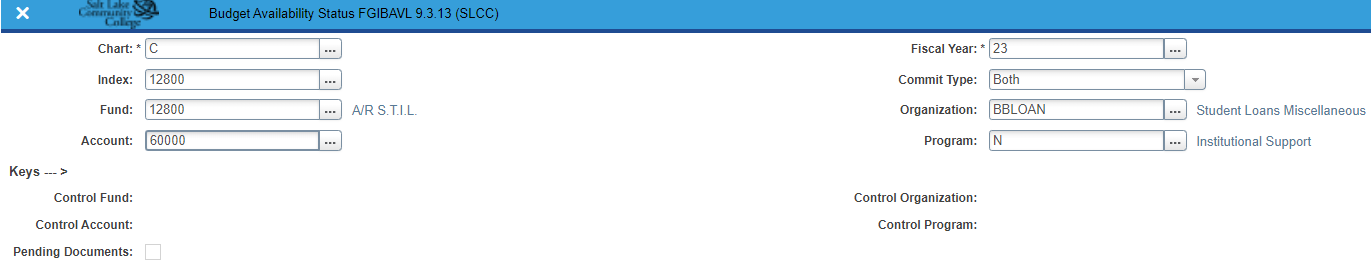 General Accounting and Budget Forms in Banner
FGITRND (Detail Transaction Activity)
Displays transaction details such as: amount, transaction date, description, etc.

When to use it: When you need more details to research the amounts from FGIBDST in each account.

Form-specific things to remember:
Access FGITRND by F3
Transactions that cause revenue or expenses to grow display as increases (+) to their corresponding accounts. However, an increase in expenses reduces your budgeted expenses.
Field column
YTD = Posted transactions
OBD = Budget carryforwards
ENC = Encumbrances (Unposted transactions)
Exportable to Excel.
FGITRND Example
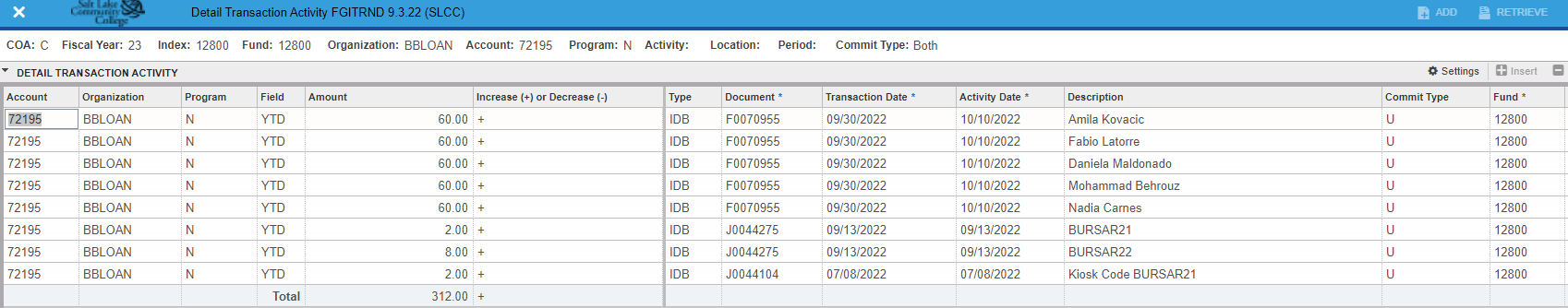 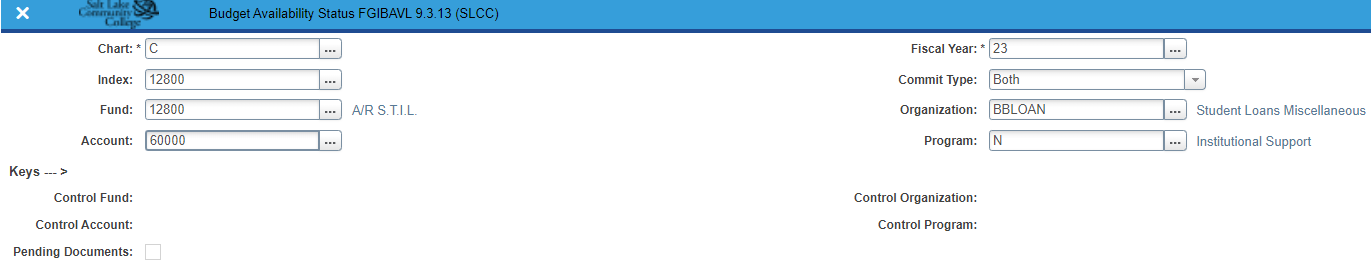 General Accounting and Budget Forms in Banner
FGRODTA (Organization Detail Activity)
Displays transaction details such as: amount, transaction date, description, etc. It is the same data that is shown in FGITRND but in a report-style format.

When to use it: When you would like to see transaction details for each account in a report format.

Report-specific things to remember:
How to run FGRODTA
Exportable to Word and Excel.
How to export the FGRODTA report to Excel
FGRODTA Parameters Example
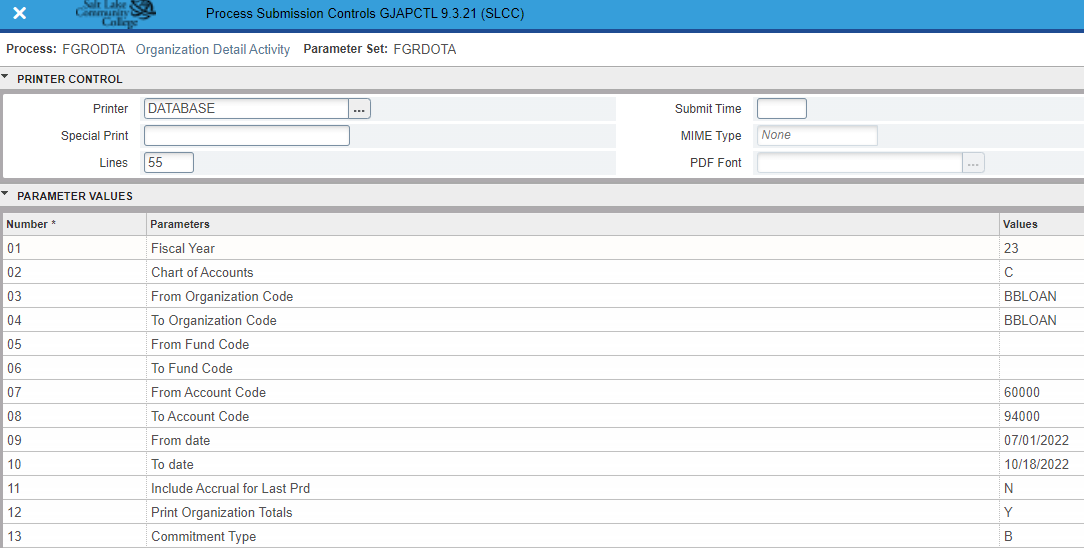 General Accounting and Budget Forms in Banner
Banner Budget Availability Report (FWRBBA9)
Base budget including permanent transfers
Revised budget including temporary transfers
YTD Expenditures
Encumbrances
Available balances

When to use it: When you need a high-level overview of an index’s budgeted vs actual revenues and expenses.

Report-specific thing to remember:
Emailed to BCMs at the beginning of each month
Understanding your Banner Budget Availability Report (FWRBBA9)
Encumbrances
What is an encumbrance?
Reservation or commitment of funds for future payments
When is an encumbrance created?
SLCCBuy - POs that start with a ‘P’
Non-catalog items and punch-out orders where p-card is not used
P-Card orders create POs that start with a “Q” – Not Encumbered
Payment Requests create POs that are all numbers – Not Encumbered
Chrome River – Travel Pre-Approval – T numbers
When is an encumbrance liquidated/reduced or closed?
As payments are made
EOY Cleanup
Request – Order/item Canceled, final amount less than estimate
purchoff@slcc.edu
Encumbrances – Banner - FGITRND
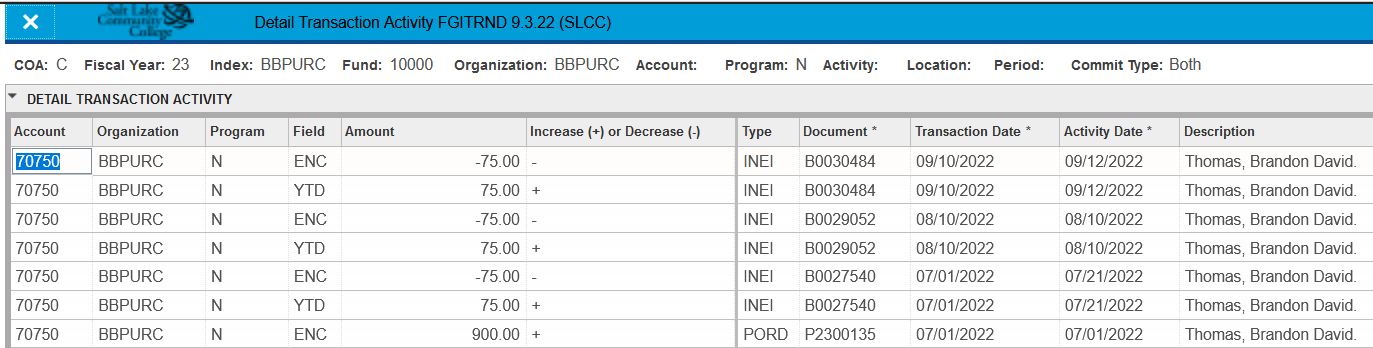 For each invoice, there are two entries, An ENC entry to reduce the encumbrance and a YTD entry.
Encumbrances – Banner FGIOENC
FGIOENC (Organizational Encumbrance List)
Displays open encumbrances on an Index

When to use it: When you need more details regarding outstanding commitments

How to access it: Direct Access or through the Options menu on FGIBDST

How to use it: If using Direct Access, enter Index. If through FGIBDST, no input necessary.
Encumbrances Banner - FGIOENC
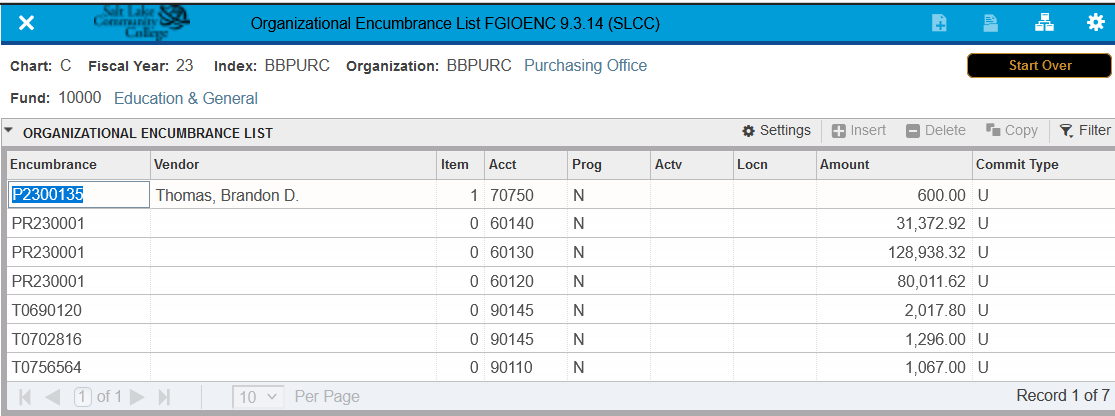 Types of encumbrances:
P - Purchase Orders. Additional information can be found in SLCCBuy.
T – Travel. Additional information can be found in Chrome River.
PR – Payroll.
Encumbrances Banner - FGIENCD
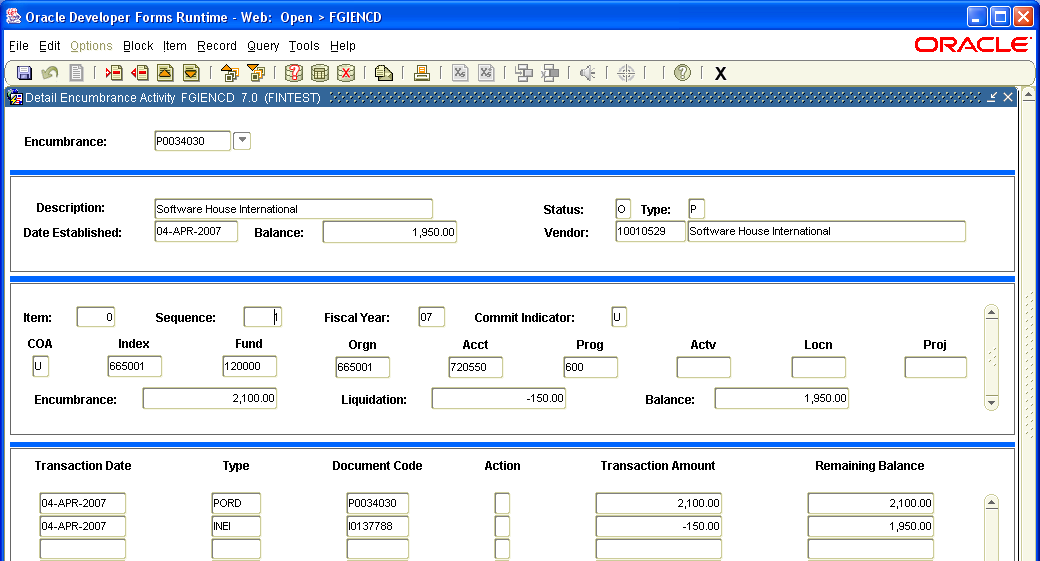 FGIENCD (Detail Encumbrance Activity)
Displays encumbrance activity

When to use it: When you need more details regarding a specific encumbrance

How to access it: Direct Access or through the Options menu on FGIOENC

How to use it: If using Direct Access, enter the encumbrance number. If through FGIOENC, no input necessary.
Each transaction effecting the encumbrance is listed at the bottom of the form, including adjustments and invoices/payments. Note there may be multiple lines/items on a single encumbrance. You can scroll through each item by using the arrow keys on the keyboard.
Encumbrances Banner – Encumbrance Roll
What is the Encumbrance Roll
Encumbrances created in one FY that will not be paid until the next FY.
Both the encumbrance and the budget is rolled.
Occurs around July 15th.
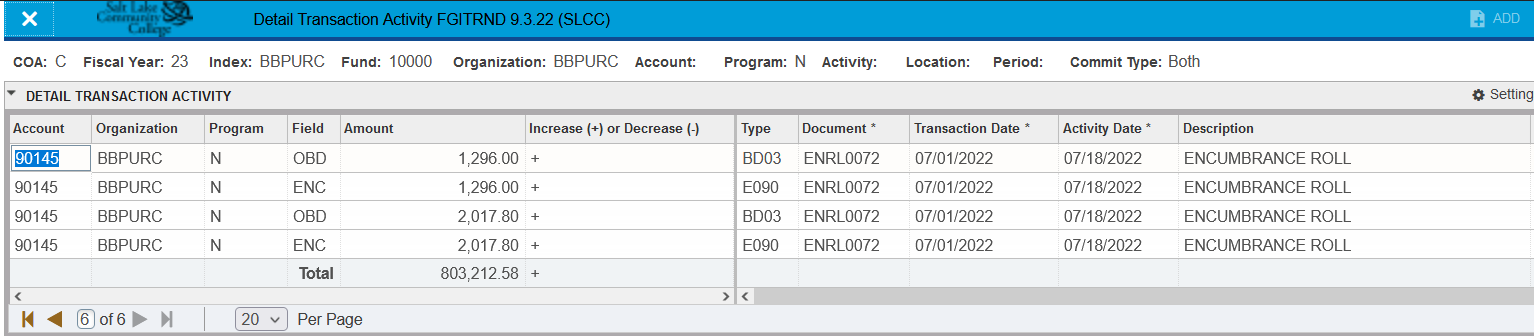 Details regarding rolled encumbrances can be found on FGIOENC.
Encumbrances - SLCCBuy
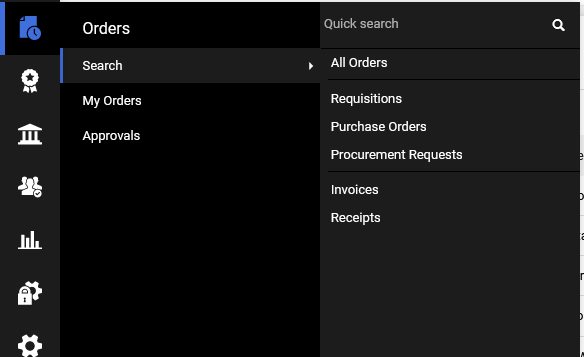 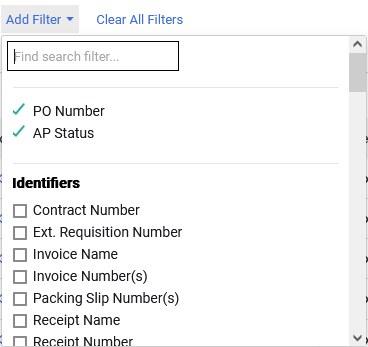 List all Purchase Orders for department.

To list Purchase orders for a single Index, add Index as a filter.
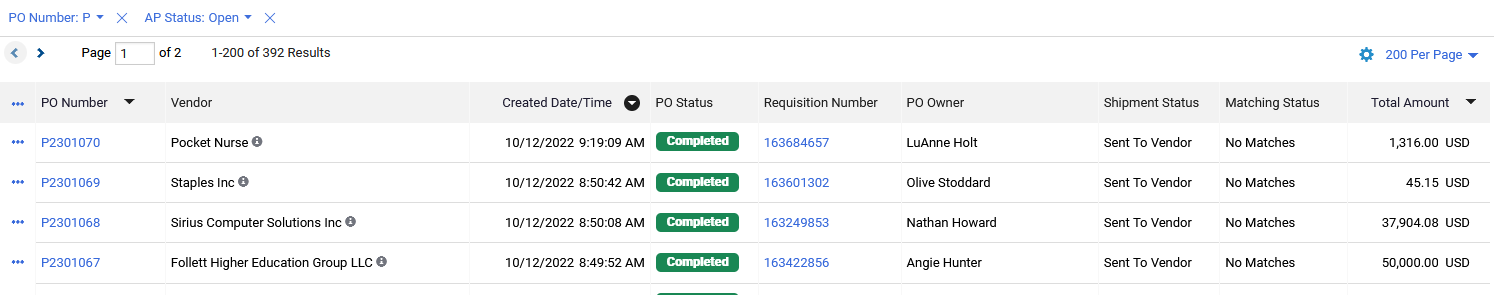 Encumbrances - SLCCBuy
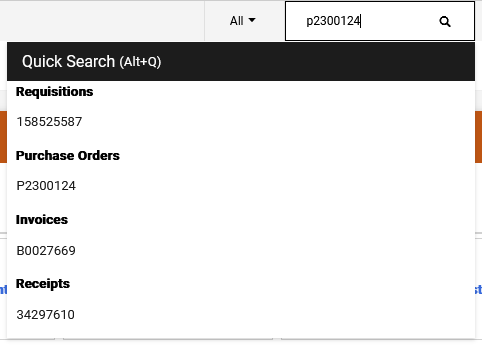 Direct access to a PO
Enter PO number in Quick Search at the top
All documents related to the PO will be displayed.
Click on the Purchase Order number.
Encumbrances – SLCCBuy
Invoice tab will list all invoices entered on the PO.
Under Line Details
Open – amount remaining
Net Invoiced – amount paid
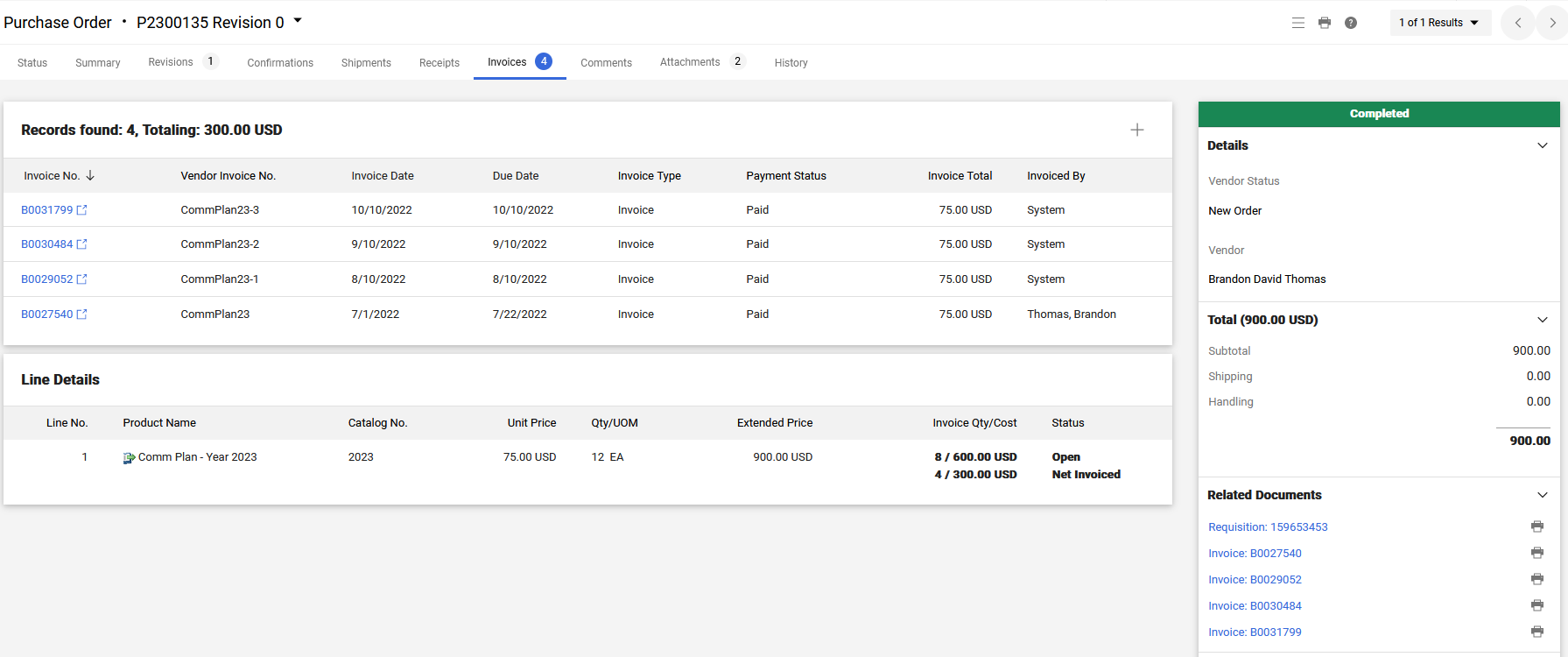 Future Trainings
Budget & Finance Forum
As needed

Biannual BCM and Administrative Assistant Training
Fall and Spring

Banner Deep Dive
Spring (Generally April or May)
Questions?